Discussion ofEckbo, Nygaard, & Thorburn, Do Board Gender Quotas Affect Firm Value
By Belén Villalonga
ECGI Global Corporate Governance Colloquia
Stanford, June 6, 2015
The Paper in a Nutshell
Estimates the effect of the mandatory board gender quota introduced in Norway in 2005 on:
Firms’ market value
Abnormal returns to different quota-related news events
Tobin’s q
Conversions in legal form of organization 
From quota-bound ASA (OSE-listed or unlisted) to quota-free AS (unlisted)
Director—and directress—characteristics 
Turnover
Experience as CEOs
Board experience (multiple board affiliations)
[Speaker Notes: ARs – more specifically, comparing the returns on a portfolio of “treated firms” (ASAs in OSE) to portfolio of different control groups
Q –firm-level IV regressions of ind-adj tobin’s q on the predicted value of a measure of big a change the mandatory quota represented for each firm, which is in turn estimated in a first stage regression of the shortfall of female directors as of 2001 (prior to all quota-related events) on interactions of the same variable year dummies]
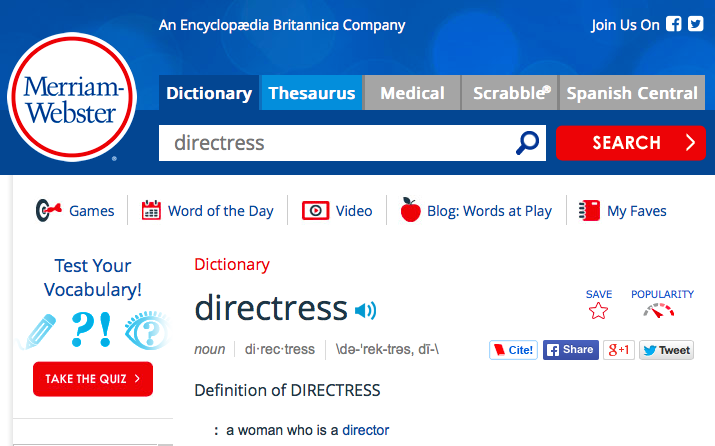 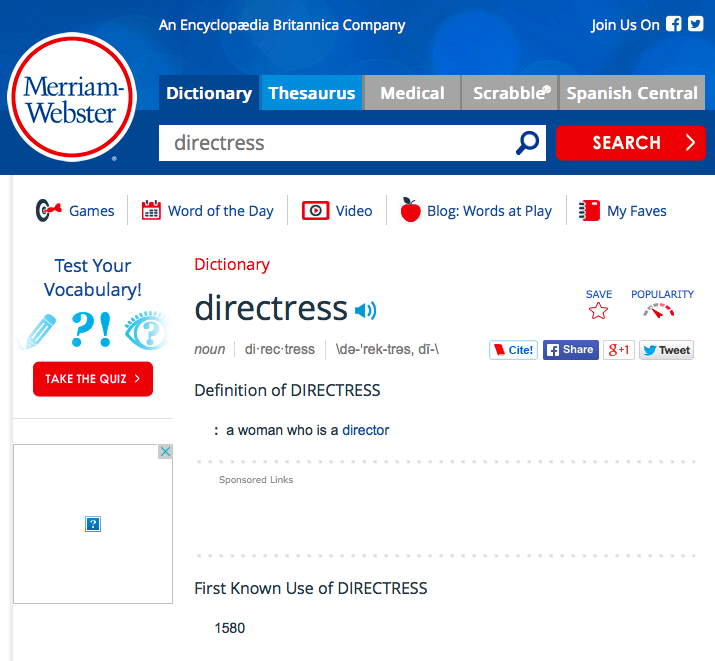 The Paper in a Nutshell
Estimates the effect of the mandatory board gender quota introduced in Norway in 2005 on:
Firms’ market value
Abnormal returns to different quota-related news events
Tobin’s q
Conversions in legal form of organization 
From quota-bound ASA (OSE-listed or unlisted) to quota-free AS (unlisted)
Director—and directress—characteristics 
Turnover
Experience as CEOs
Board experience (multiple board affiliations)
[Speaker Notes: ARs – more specifically, comparing the returns on a portfolio of “treated firms” (ASAs in OSE) to portfolio of different control groups
Q –firm-level IV regressions of ind-adj tobin’s q on the predicted value of a measure of big a change the mandatory quota represented for each firm, which is in turn estimated in a first stage regression of the shortfall of female directors as of 2001 (prior to all quota-related events) on interactions of the same variable year dummies
P[Conversion] regressed on shortfall too]
Prior Literature
Estimates the effect of the mandatory board gender quota introduced in Norway in 2005 on:
Firms’ market value – Nygaard, Ahern & Dittmar
Abnormal returns to different quota-related news events
Tobin’s q
Conversions in legal form of organization – Nygaard, Bohren & Staubo
Board characteristics – e.g. Bertrand et al
Turnover
Directors’ CEO experience 
Directors’ multiple board affiliations
And many others
So… What’s New Here?
(1) Better methods than prior studies:
Of the impact on market value, esp. Ahern & Dittmar
Event study: 10 events v. 1 
Not obvious which event(s) are most critical
Some methods issues in A&D (e.g. event window, subsample)
Tobin’s q analysis: Better measure of how big a change the quota imposed on each firm: shortfall v. % of female directors 
Better b/c the mandated quota varies across firms according not just to board size but also based on how many directors are shareholder-elected, which in turn depends on firm size, and on industry
Of the impact on legal form of organization conversions, esp. Bohren & Staubo whose analysis is basically flawed
For each firm that converts they backfill with ones every year prior to its conversion
So… What’s New Here?
(2) Different and more credible results 
Abnormal returns to a portfolio of “treated” firms (ASAs in OSE)
Significant in very few cases
Sign varies depending on the event 
Non-significant relative to a control portfolio of foreign OSE-listed firms
Specifically debunk A&D finding of negative abnormal returns to the 2/22/2002  announcement
Tobin’s q not significantly related to measure of how big a change the quota imposed on firms
No evidence that conversions from ASA to AS were driven by quota
What’s So Exciting about a Non-Result?
[Speaker Notes: Or three, rather?]
Hint, Hint…
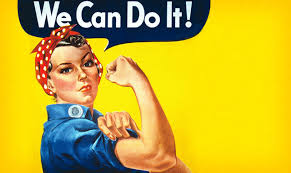 Beyond Norway…
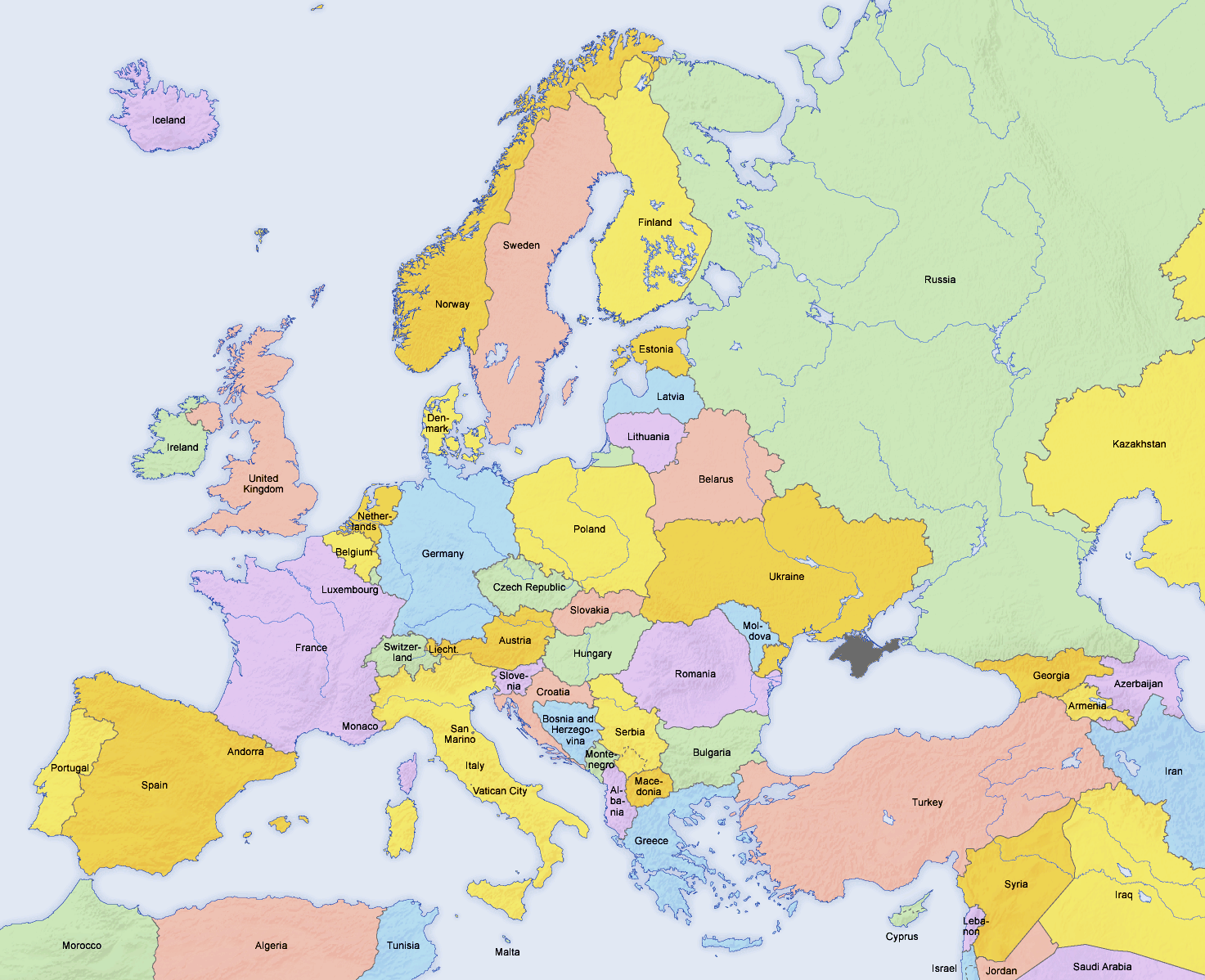 Beyond Norway…
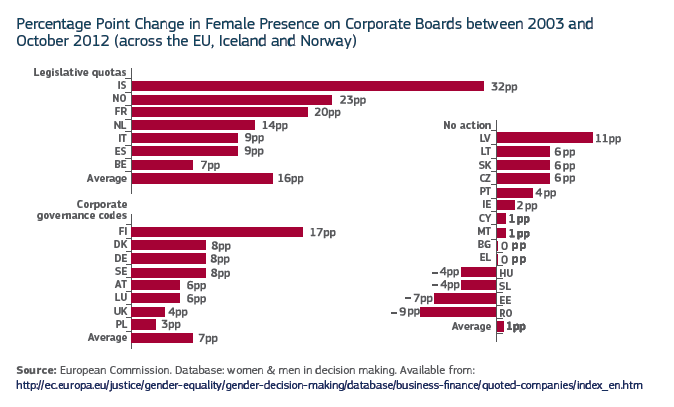 … Lies Spain
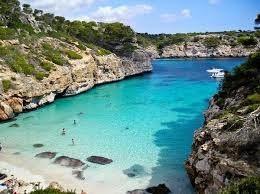 … Lies Spain
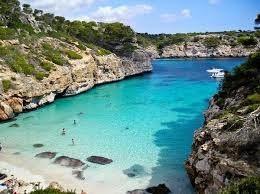 2007 Law of Gender Equality established “mandatory” board quota of 40% by June 2015
Full Disclosure
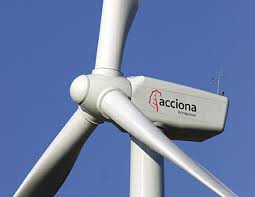 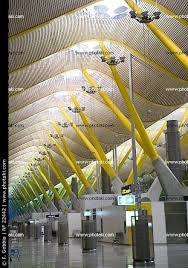 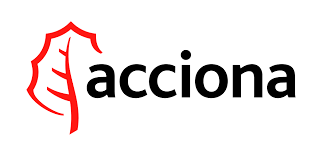 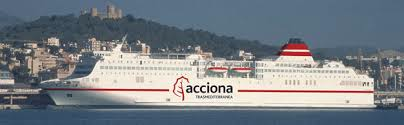 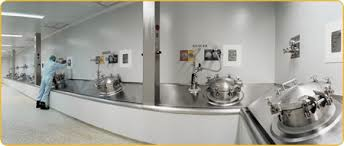 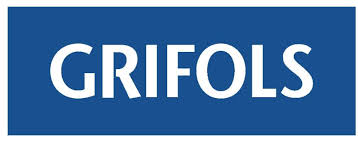 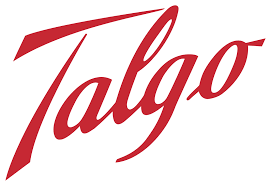 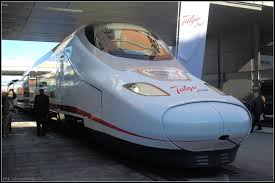 Directresses in the IBEX35
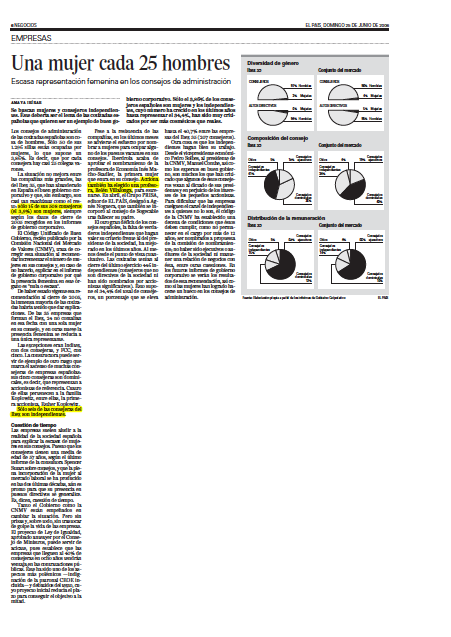 2006: 16 or 3% of 508 board members were women
Only 6 of those were independent (1.1%)
2015: 73 women (80 seats, or 17.3% of all)
56 of those women are independent (13.6%)
What’s Wrong with this Picture?
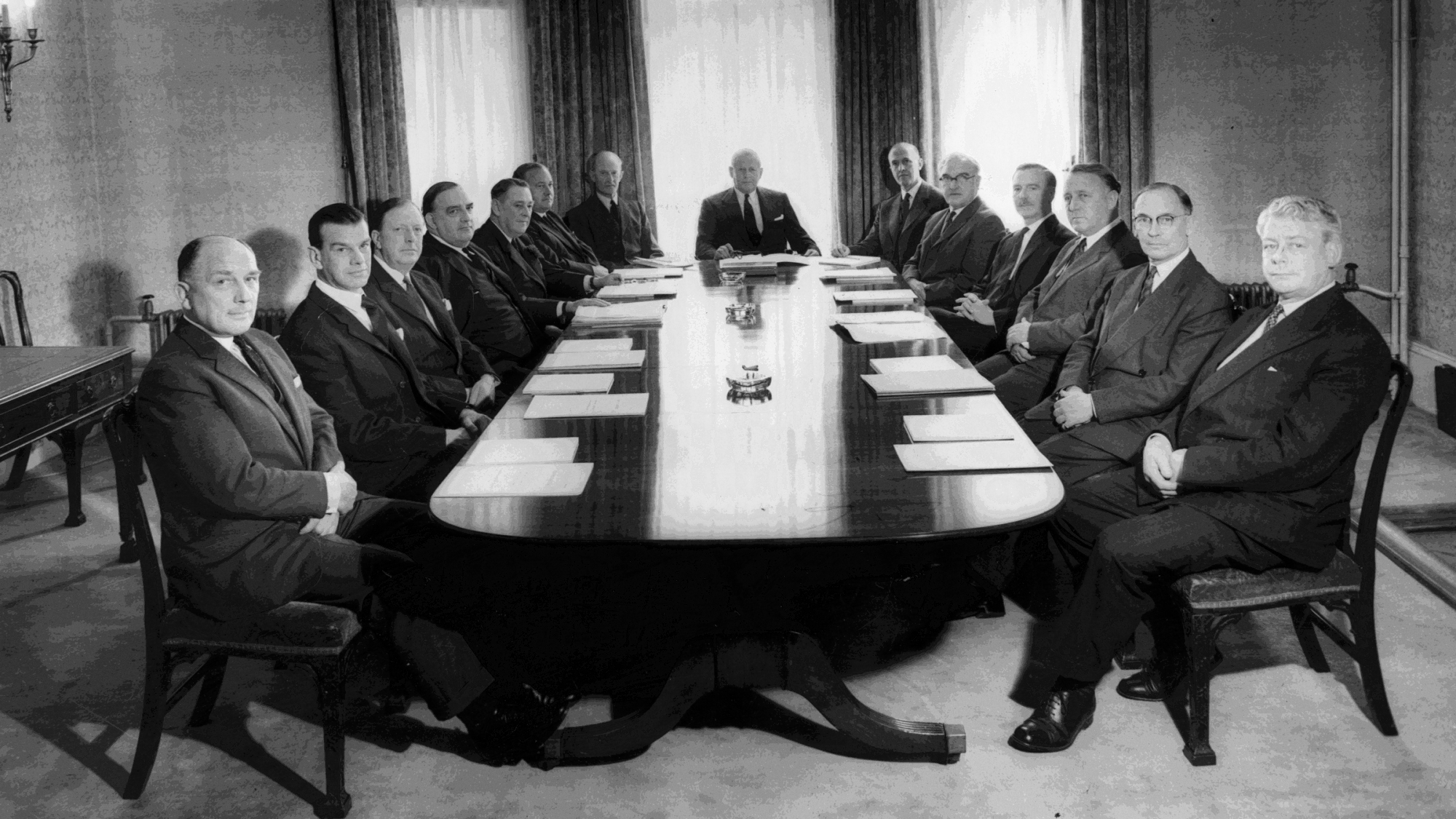 What’s Wrong with this Picture?
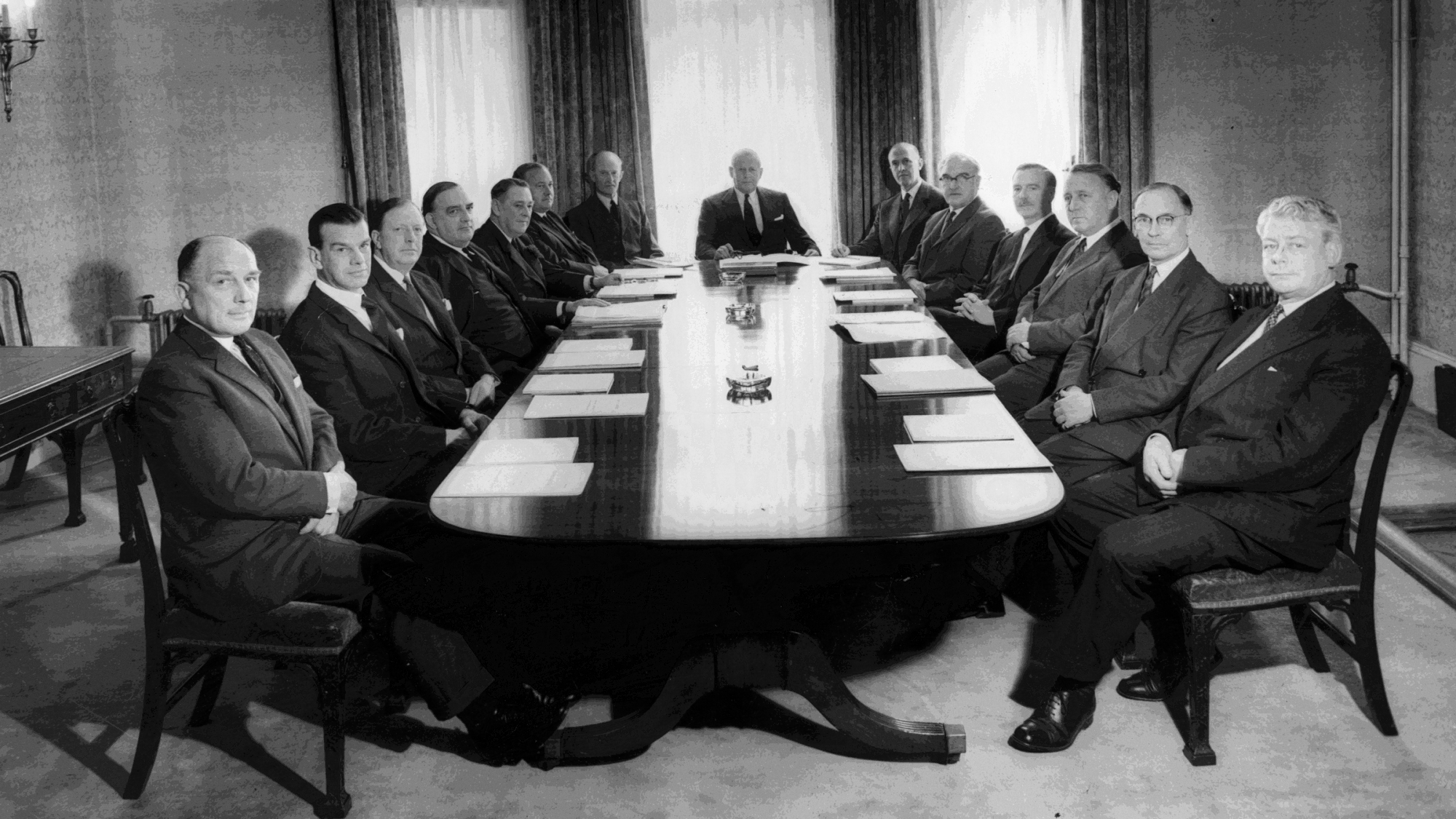 Less than ideal from point of view of
Society at large (women and men)
Stakeholders of corporations
Perhaps even shareholders – leaving talent and money on the table
Collective Intelligence in Groups
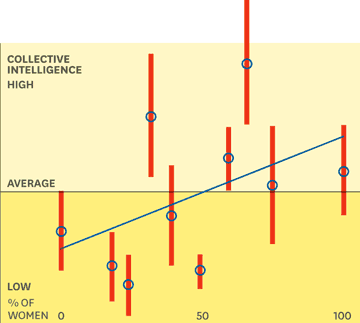 Woolley, Malone, et al. show that a group’s collective intelligence 
Bears little correlation with the IQs of its individual members. 
Increases with the number of women in it
Women in S&P500 (Catalyst)
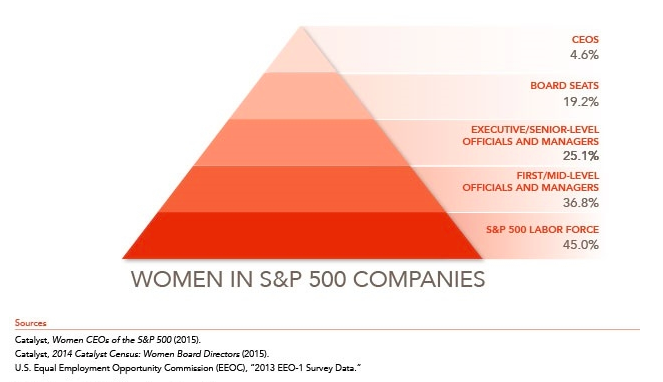 What’s Wrong with this Picture?
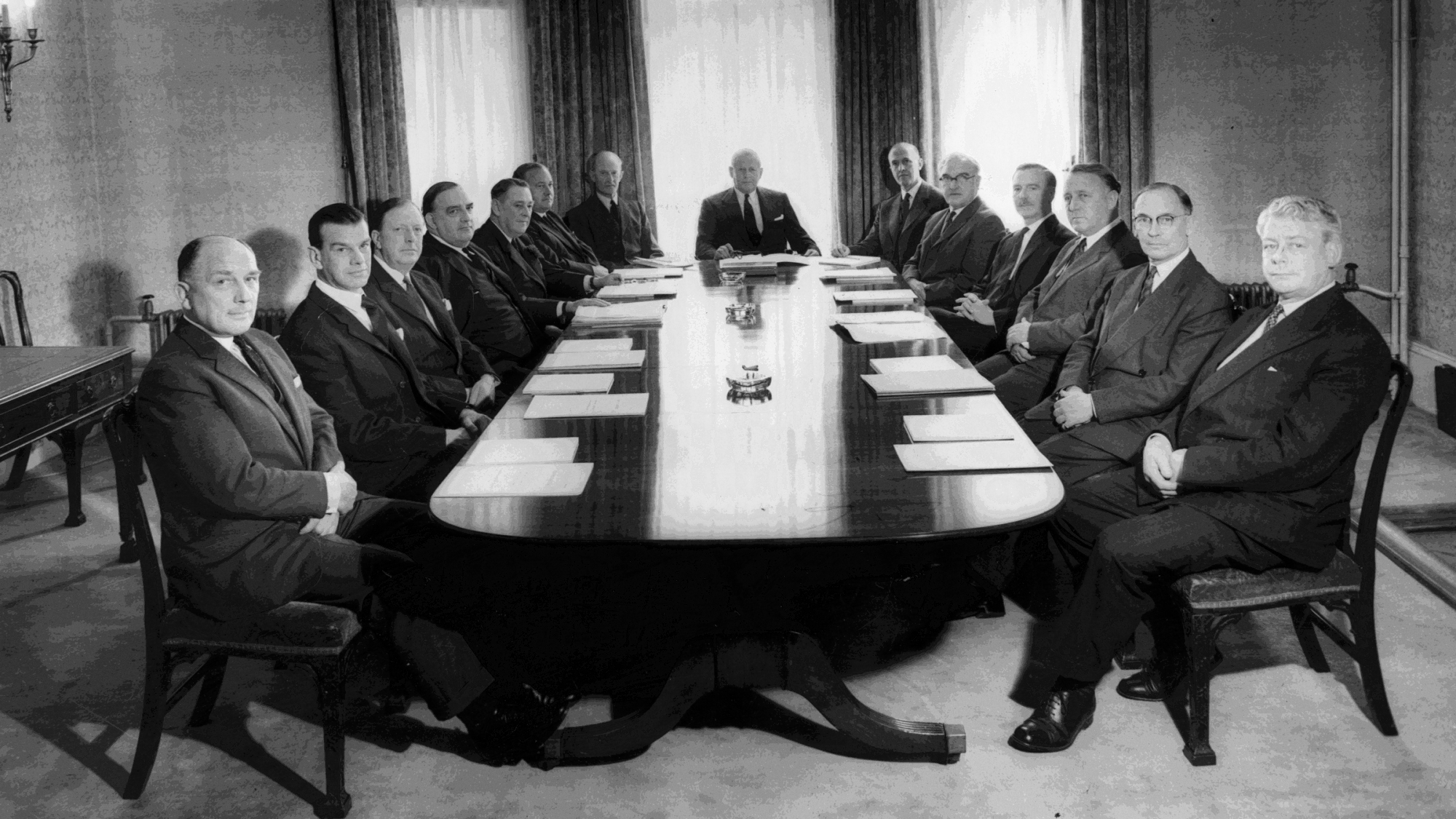 Less than ideal from point of view of
Society at large (women and men)
Stakeholders of corporations
Perhaps even shareholders – leaving talent and money on the table
There is evidence that diversity in boards trickles down the corporate pyramid
Boards can have a multiplicative effect on the potential gains from diversity in an organization
On the other hand, there is evidence about the unintended consequences of diversity policies
Back to Eckbo, Nygaard, & Thorburn
Paper’s main contribution is timely and important but
Main contribution lies in debunking the work of others
Built on three non-results
Minor issues:
Your shortfall variable is technically not an instrument 
Despite the lack of significance of the conversion results, I would like to see a Heckman selection model where the performance effects (which are estimated on the subsample of firms that did not delist as part of their conversion) are corrected for that possible bias
Not even clear if the market is reacting (one way or another) to the women issue per se or to the government’s interference in business
Could compare to the reaction to other corporate governance changes mandated by law (e.g. SOX) or the exchanges
Underlying Theory
Theoretical motivation is shallow and not well mapped into the empirical analysis
The finding that the quota effect is negatively related to ownership concentration is not convincing evidence for the Board Entrenchment hypothesis
Neither is the CEO experience result (directresses’ lower & decreasing, directors’ increasing), although it is consistent with the neutral effect 
Directresses’ voluntary turnover does not necessarily indicate poor quality – so your failure to find such is not convincing evidence against the Board Efficiency hypothesis
Network analysis is creative but not too interesting since 80% of directors serve on just one board (+ board interlocks are in decline)
Codetermination hypothesis is not very interesting
 Need to go deeper, and/or use better proxies
Suggestions
Could you do more on the board characteristics front?
E.g. event study of elections of directresses and regress on the characteristics of both incoming directresses and the outgoing directors that they are replacing
Better data to illustrate the network connection issue (not just board interlocks but also social / educational /other professional ties)?
Perhaps look at the differential impact of some shock (post-quota) on ASA firms v. control groups with lower /no female representation on boards?
Highlight the implications for another countries and the generalizability or the results (or lack thereof)